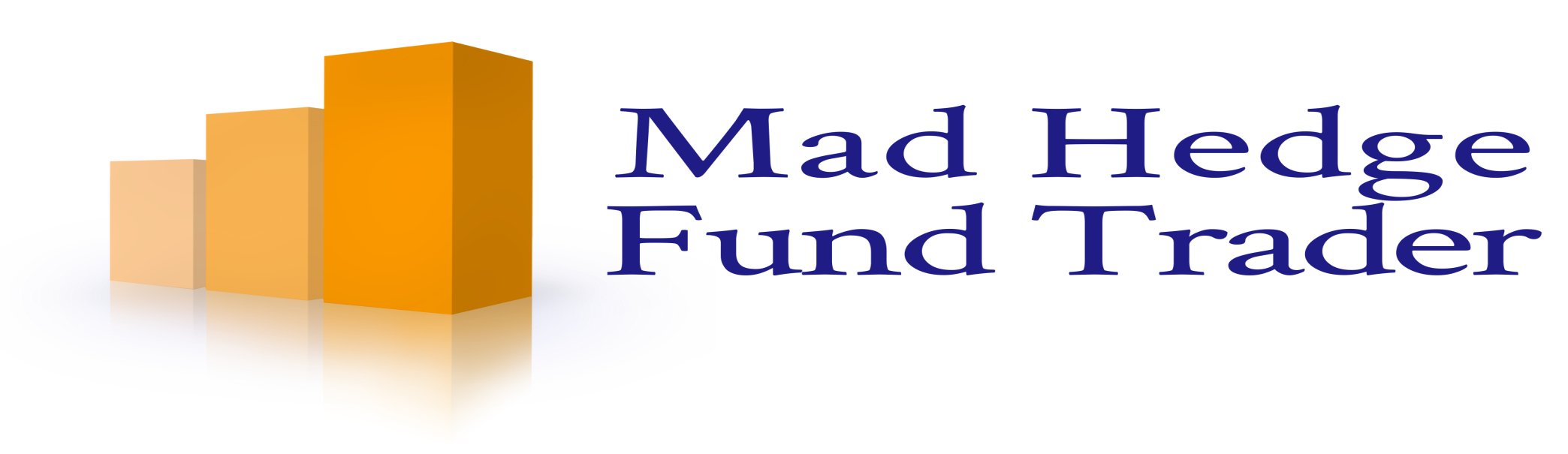 Mad Day Trader
Bill Davis
Webinar – February 8, 2017
Long Term
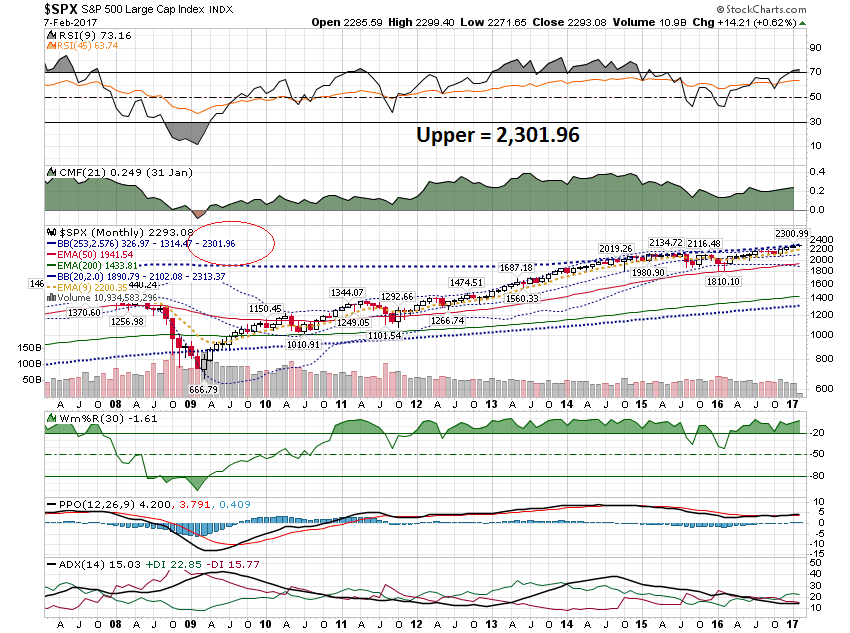 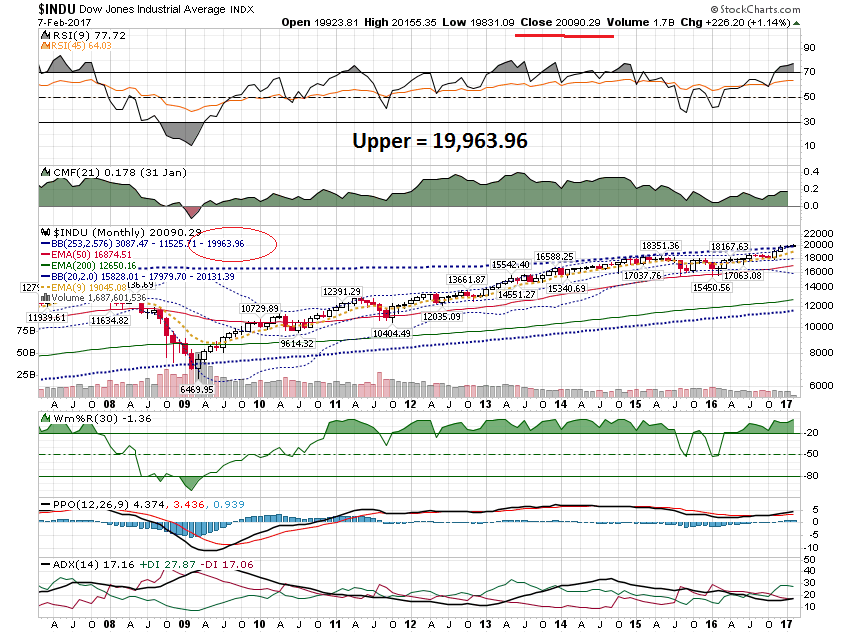 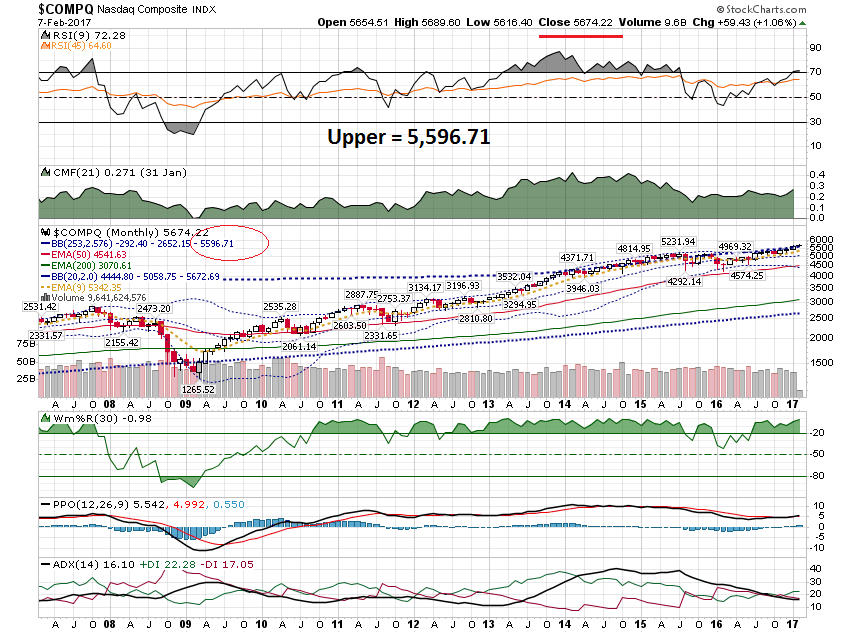 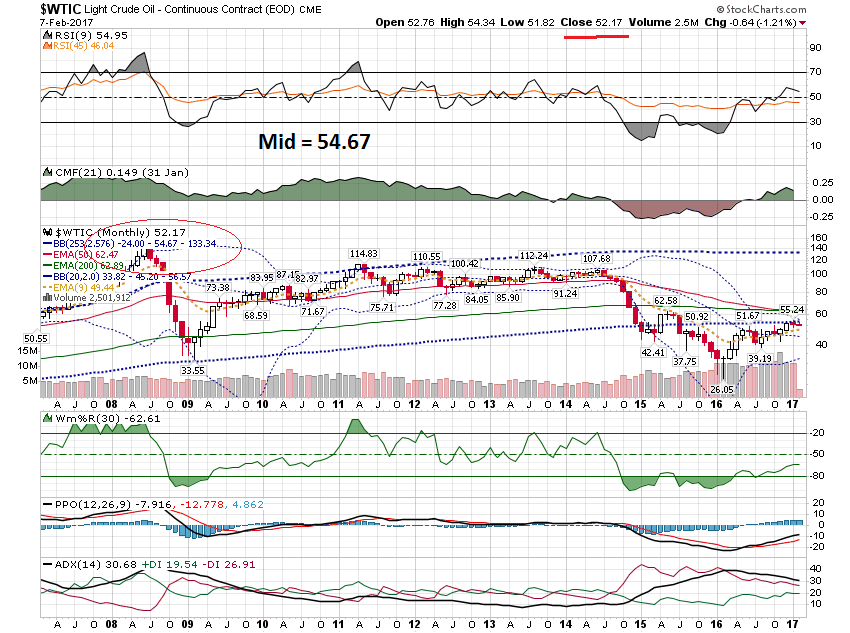 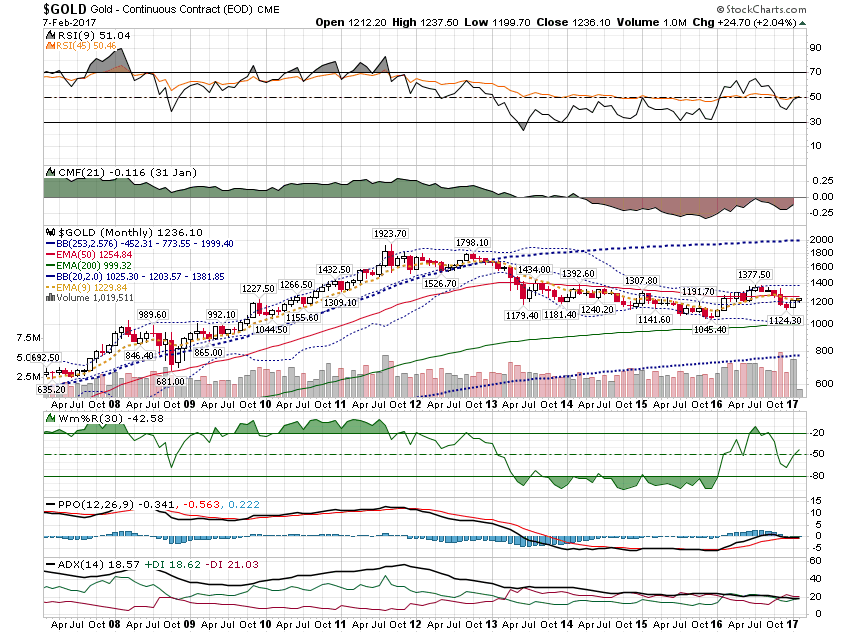 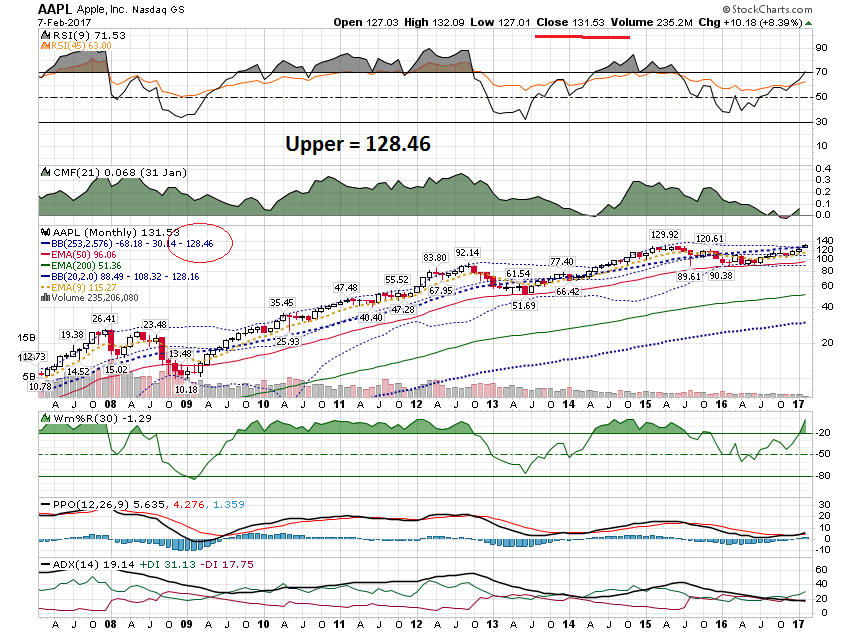 Short Term
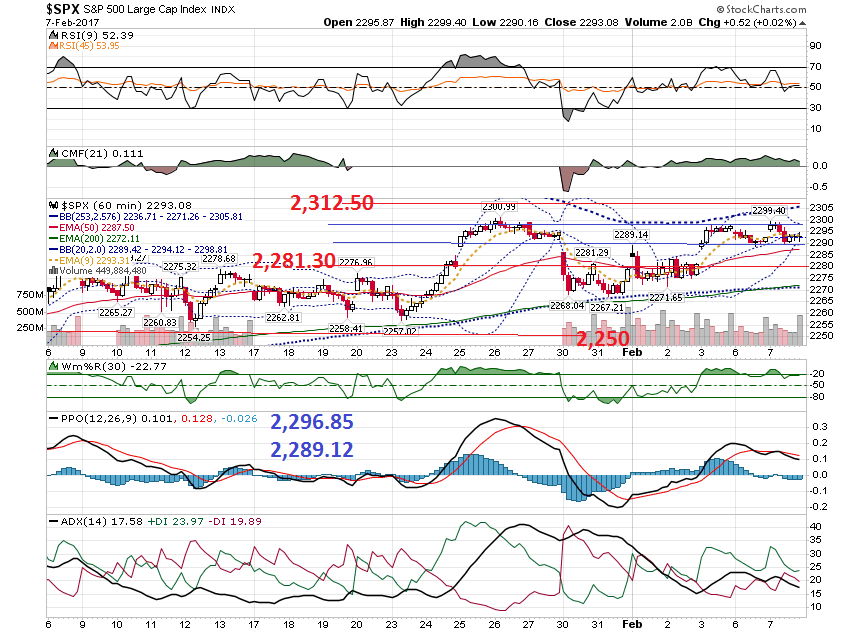 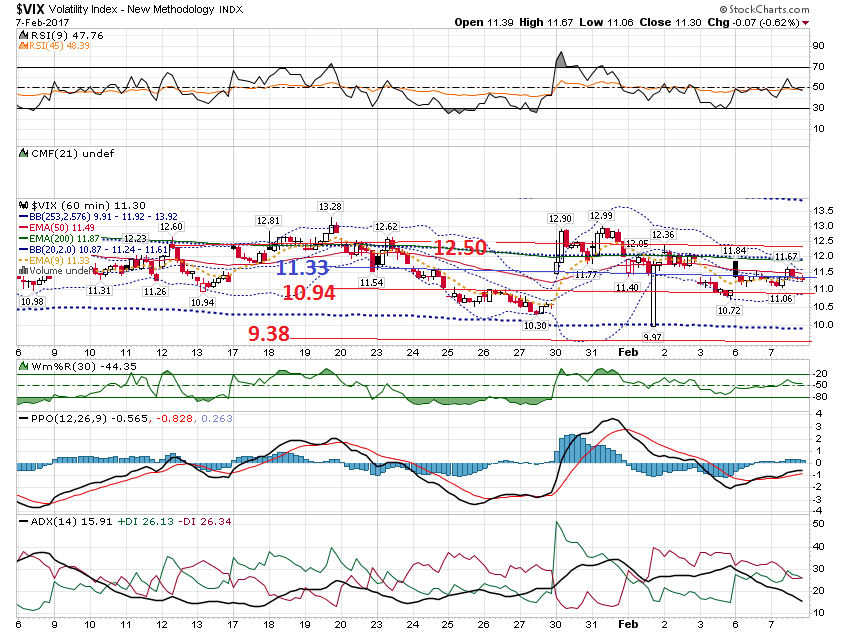 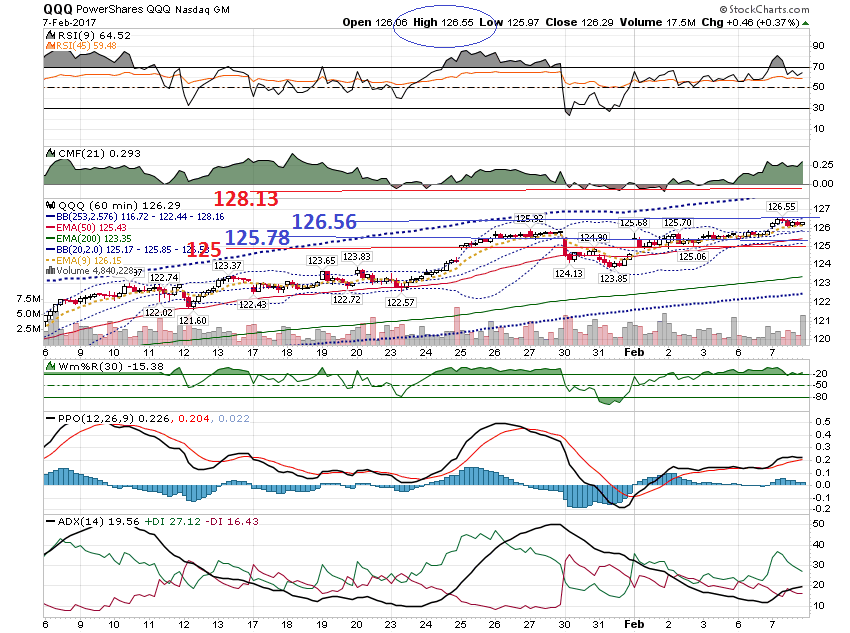 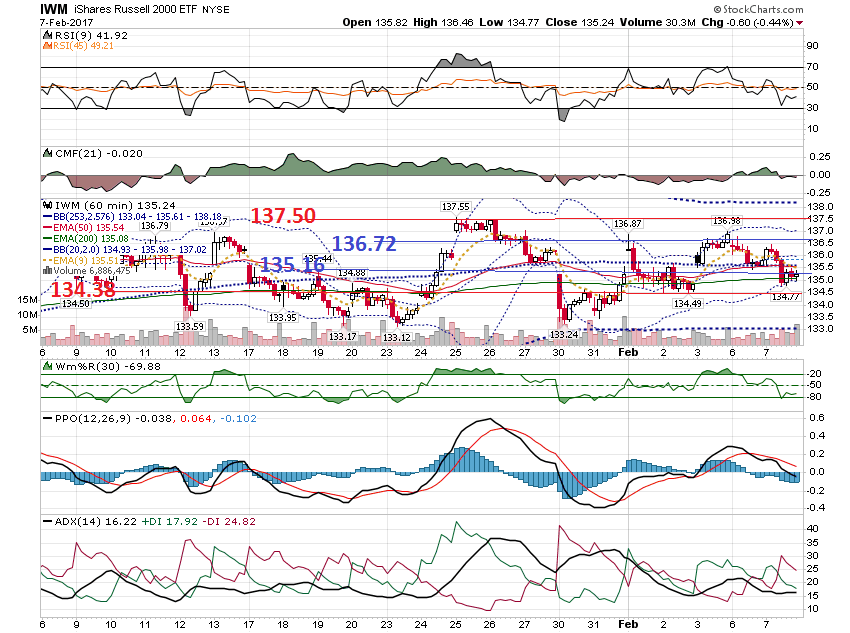 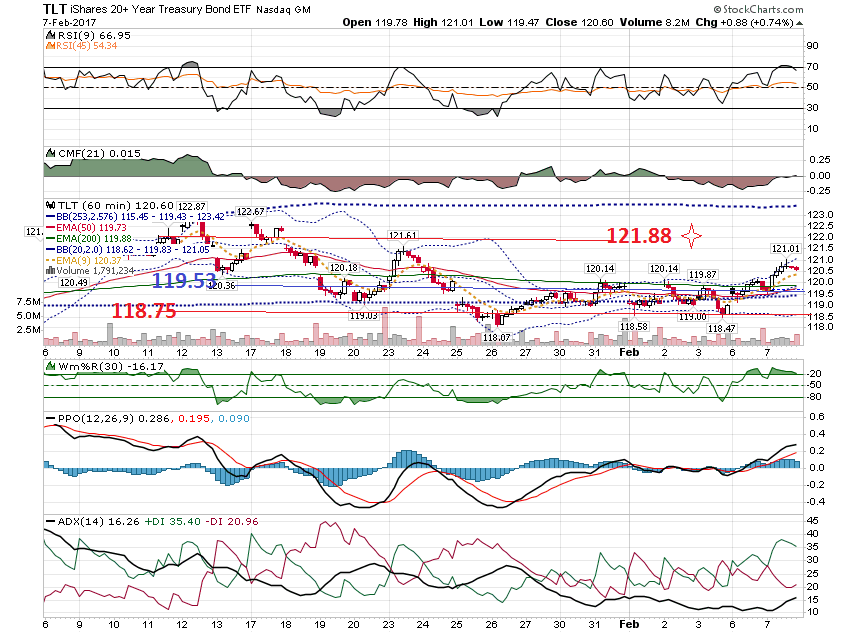 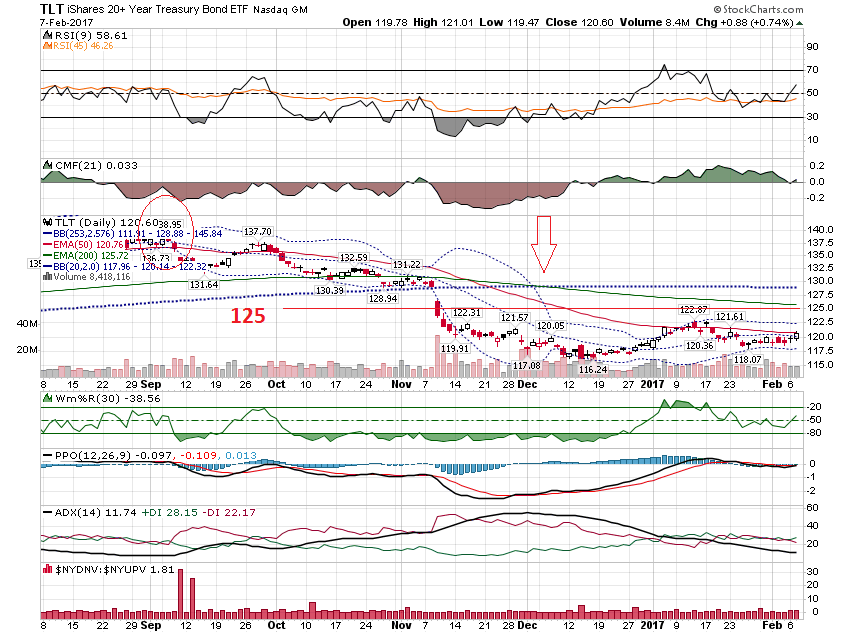 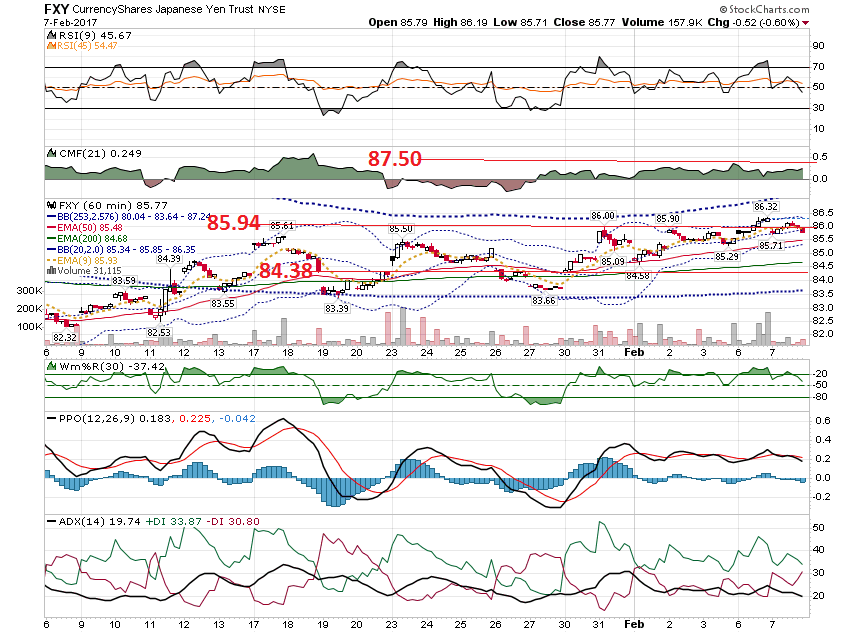 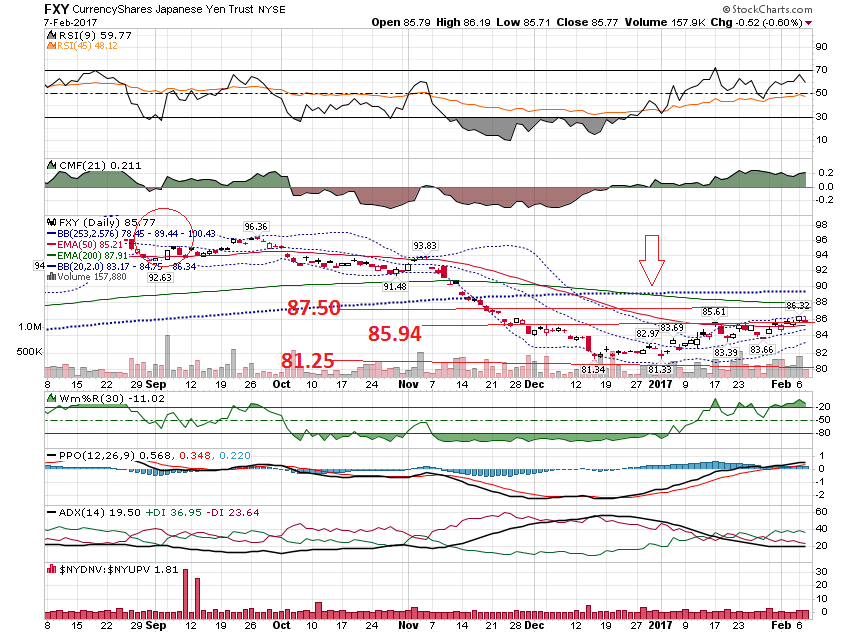 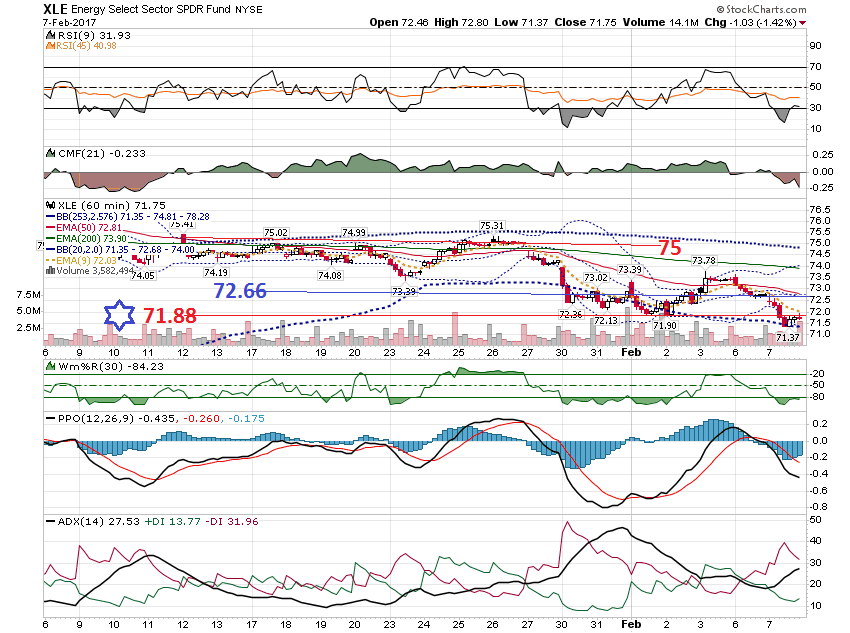 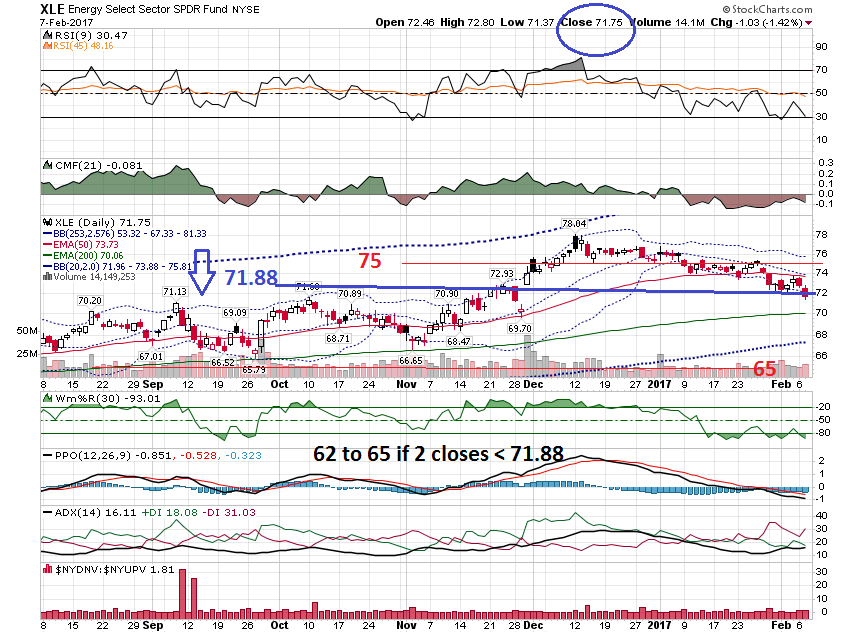 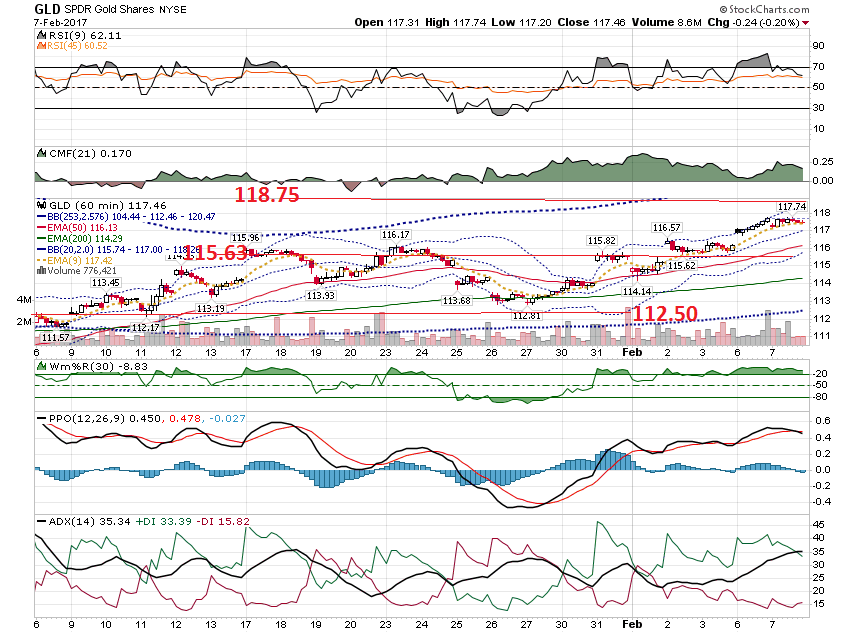 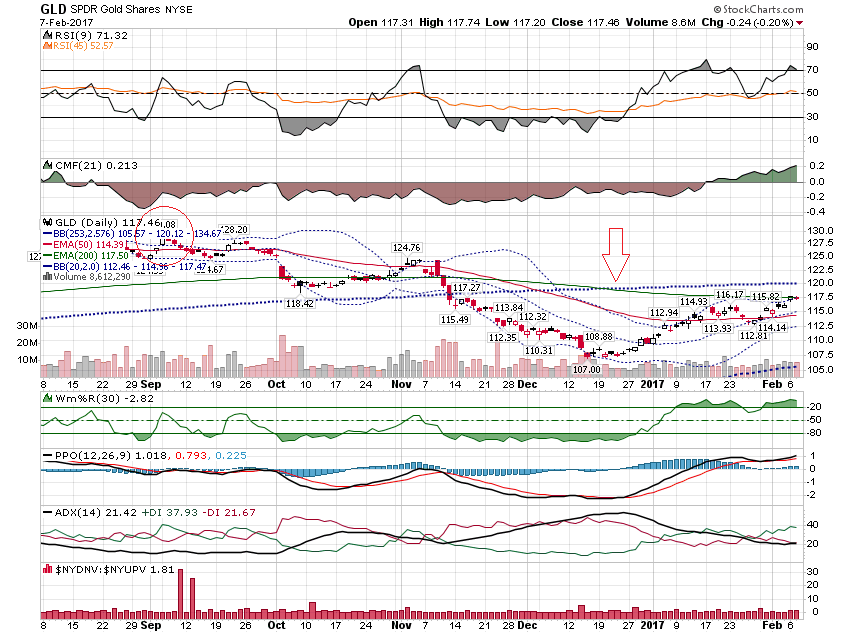 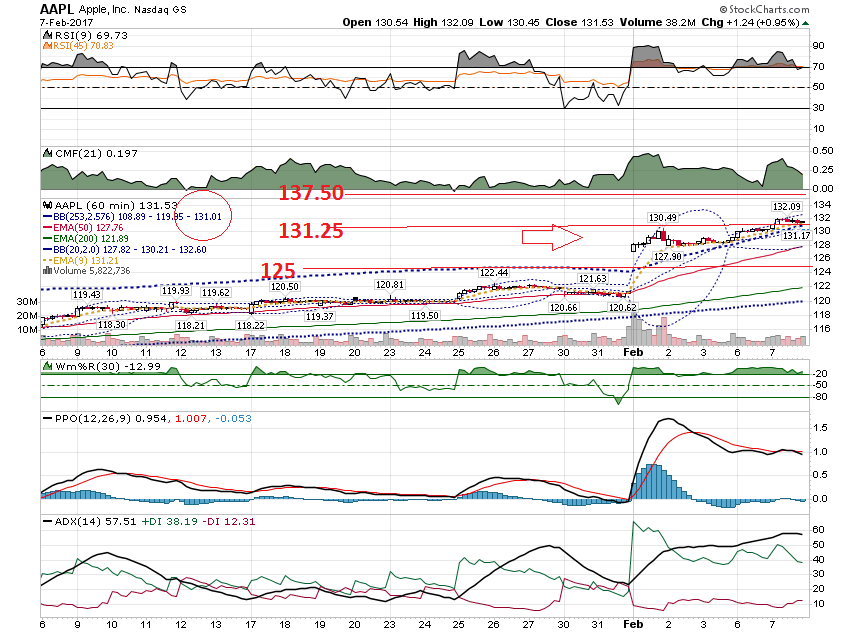 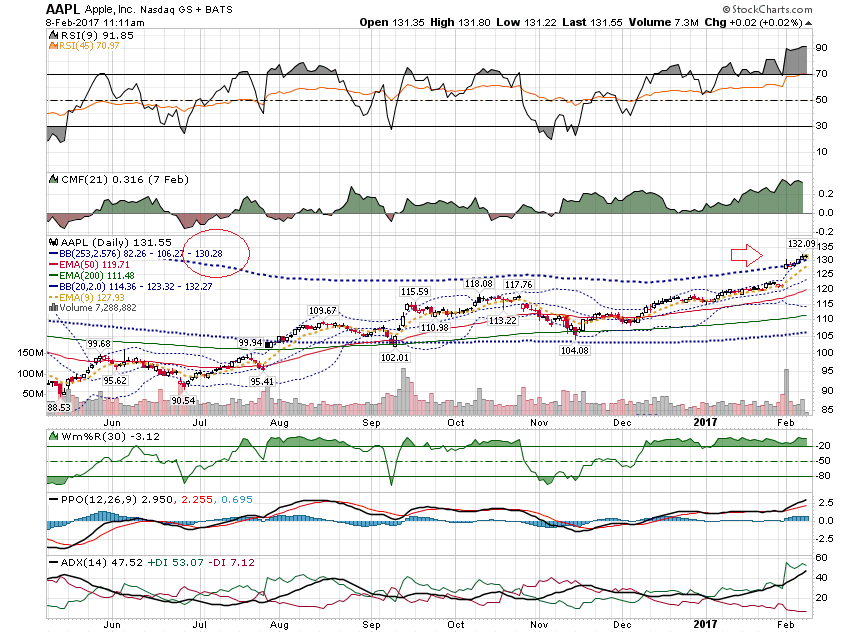 Earnings
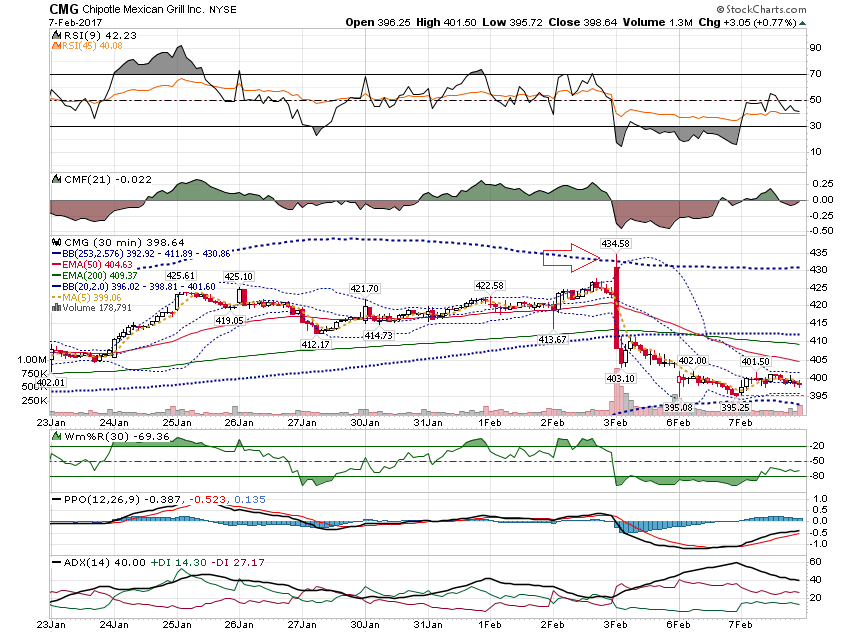 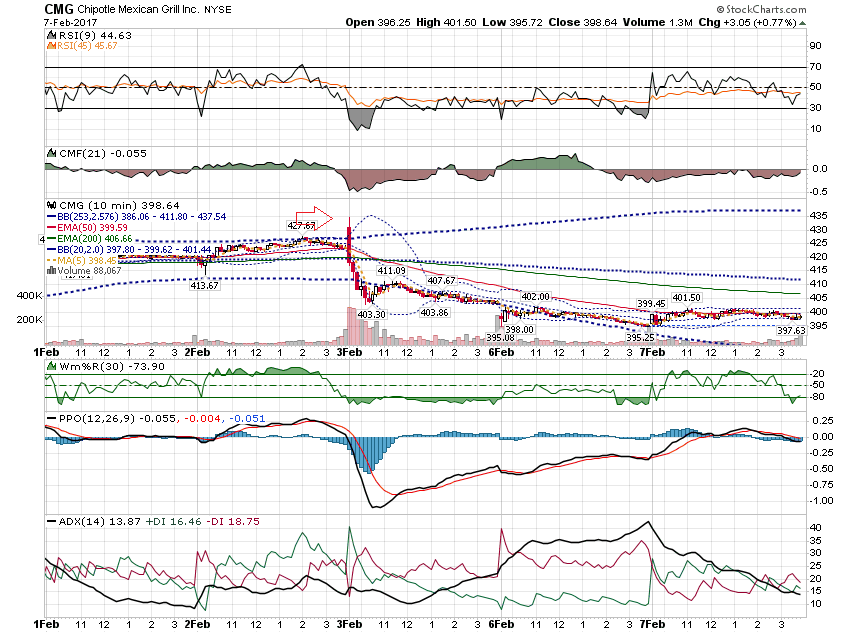 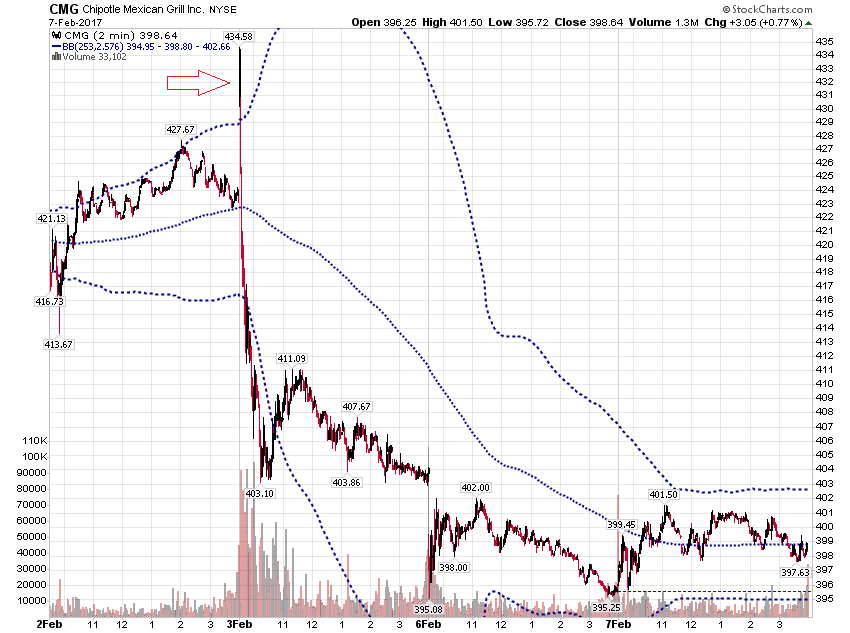 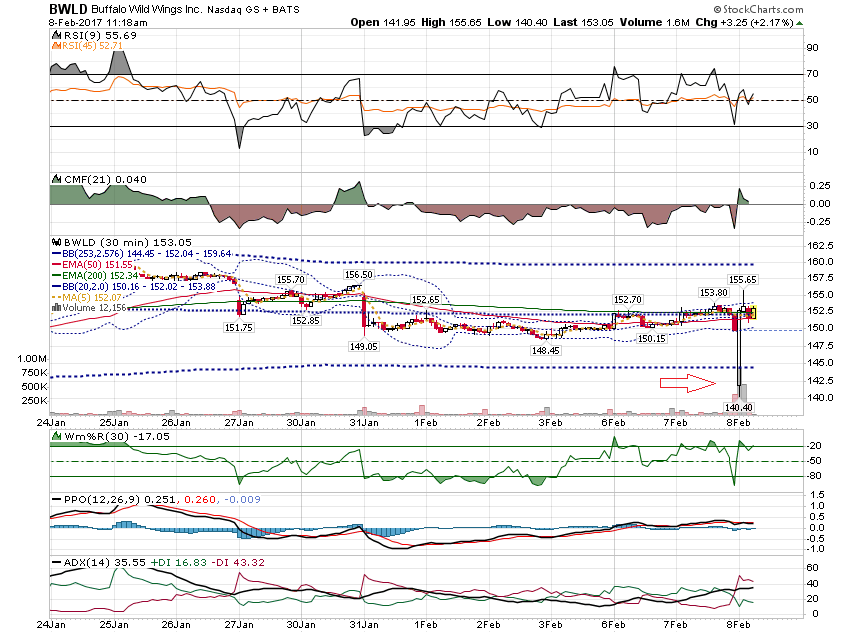 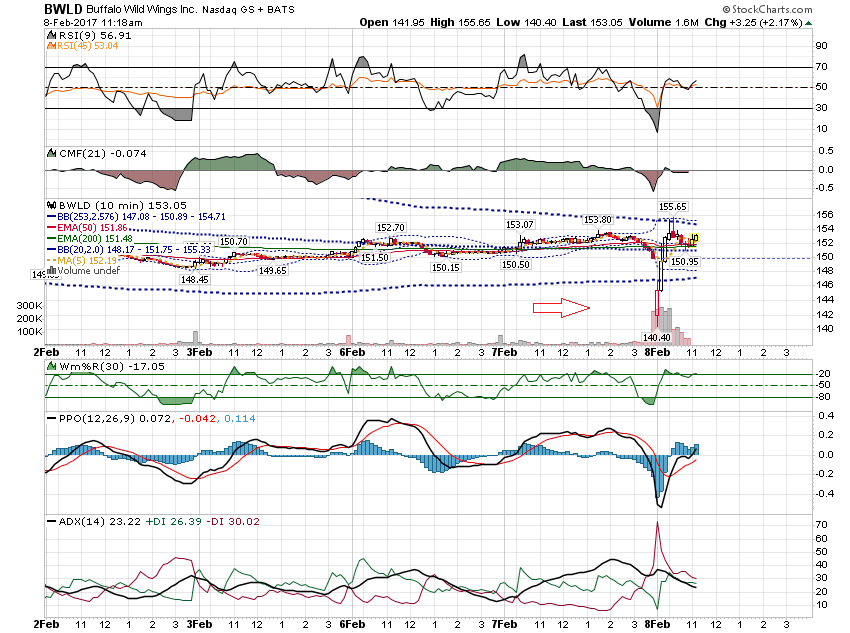 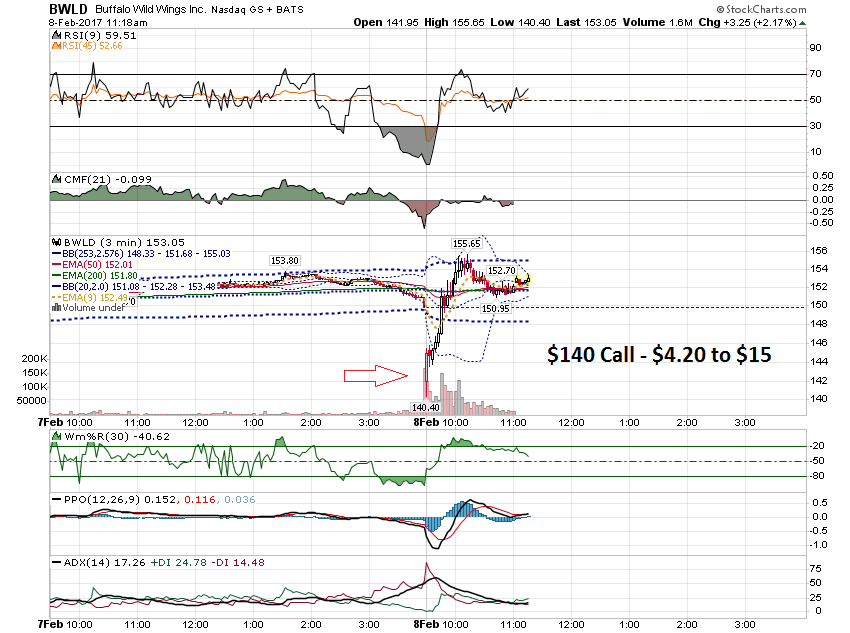 Thanks for watching!Bill DavisMad Day TraderFebruary 8, 2017 davismdt@gmail.com